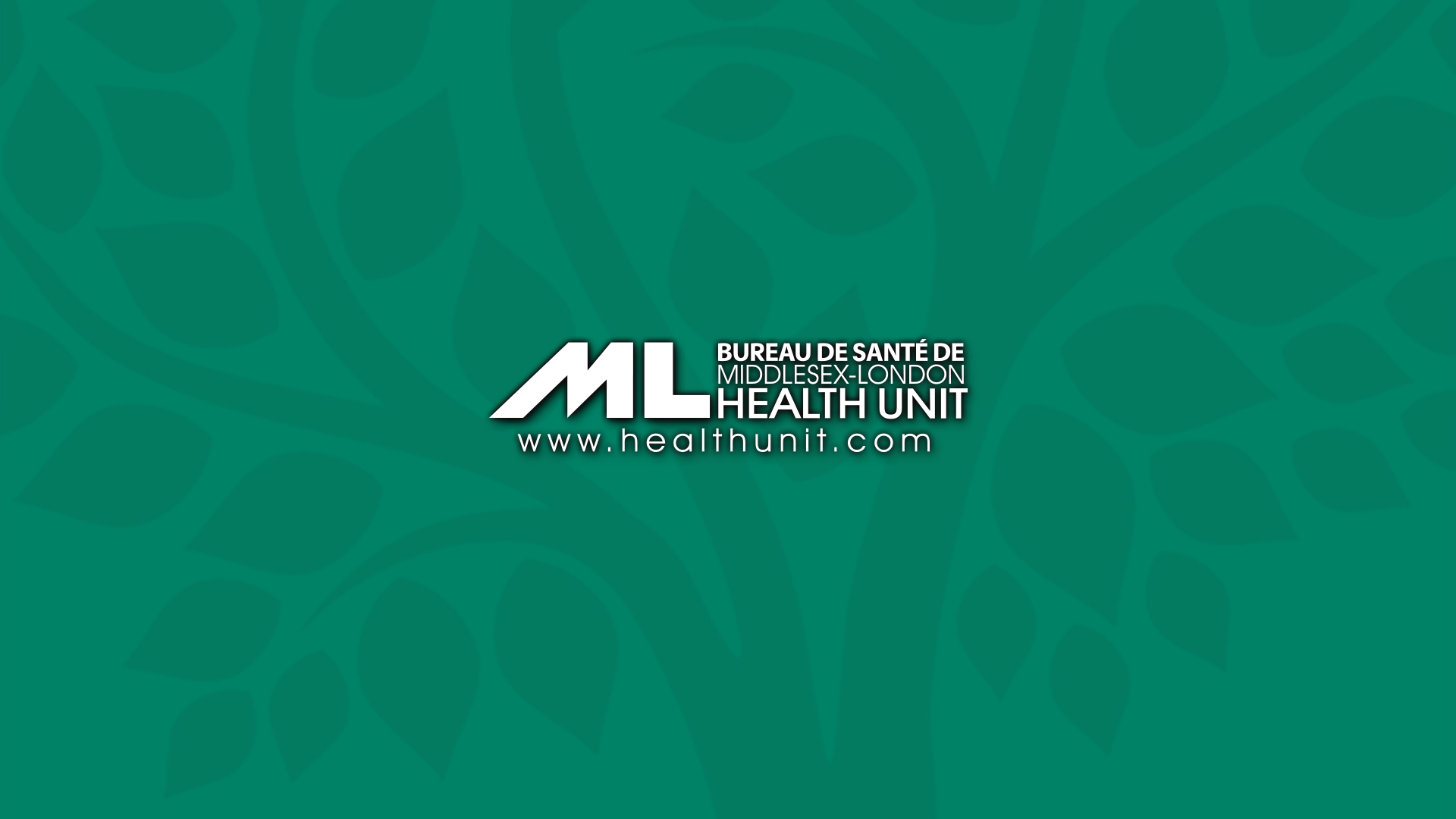 STI Online Trivia Game
Revised September 2023
Condoms
STIs
STI
Transmission
Safer Sex
$100
$100
$100
$100
$200
$200
$200
$200
$300
$300
$300
$300
$400
$400
$400
$400
STI’s - $100 Question
Which bacterial STI is most common??
Chlamydia
Back to Board
STI’s - $200 Question
What is the most common symptom for people who have Chlamydia or Gonorrhea?
No symptoms at all
Back to Board
STI’s - $300 Question
An outbreak of which viral STI, is characterized by burning or itching around the genitals followed by painful blisters?
Herpes
Back to Board
STI’s - $400 Question
List 5 ways a person could get an STI
Oral Sex
Vaginal Sex
Anal Sex 
Skin to Skin Contact 
Sharing Sex Toys
During pregnancy/birth from mother to baby
Exchange of Bodily Secretions
Sharing drug paraphernalia
Unsafe piercing & tattooing 
Breastfeeding
Back to Board
Safer Sex - $100 Question
How does a doctor test for chlamydia?
Urine test
Back to Board
Safer Sex - $200 Question
People treated for bacterial STI’s are asked to
return in 2 weeks - why?
To ensure that the infection has cleared up
Back to Board
Safer Sex - $300 Question
There is a vaccine called Gardasil. 
Which viral STI does it protect against?
HPV
Human Papilloma Virus
Back to Board
Safer Sex - $400 Question
When should someone think about 
getting tested for STIs?
With each new partner
After any episode of unprotected sexual contact
After unsafe piercing, tattooing or drug use
Back to Board
STI Transmission - $100 Question
What is the only way to ensure 
you will not get an STI?
Abstinence
Back to Board
STI Transmission - $200 Question
Can STIs be spread through Oral Sex?
Yes
Oral sex is sex, protect yourself
Back to Board
STI Transmission - $300 Question
Correct use of the latex condom cannot protect
you from which two viral STI’s?
Human Papilloma Virus
 and 
Herpes
Back to Board
STI Transmission - $400 Question
Can STIs be spread by holding hands?
No
Back to Board
Condoms - $100 Question
Where is the best place to store a condom?
Store condoms in a cool dry place

Exposure to air, heat, freezing, friction and light will increase chances of breakage.  
Do not store them in your wallet or car.
Back to Board
Condoms - $200 Question
It is alright to have intercourse without a condom if the male doesn’t ejaculate because STIs are spread through semen?
False.

Condoms must be applied before any contact between the penis and the mouth, vagina or anus to be effective.
Back to Board
Condoms - $300 Question
Correct use of the latex condom can not completely protect you 
from which two viral STIs?
Genital Warts
and 
Herpes
Back to Board
Condoms - $400 Question
True or false:
Using 2 condoms is better than one?
False.
Friction between the two condoms 
can cause them to rip or come off.
Back to Board